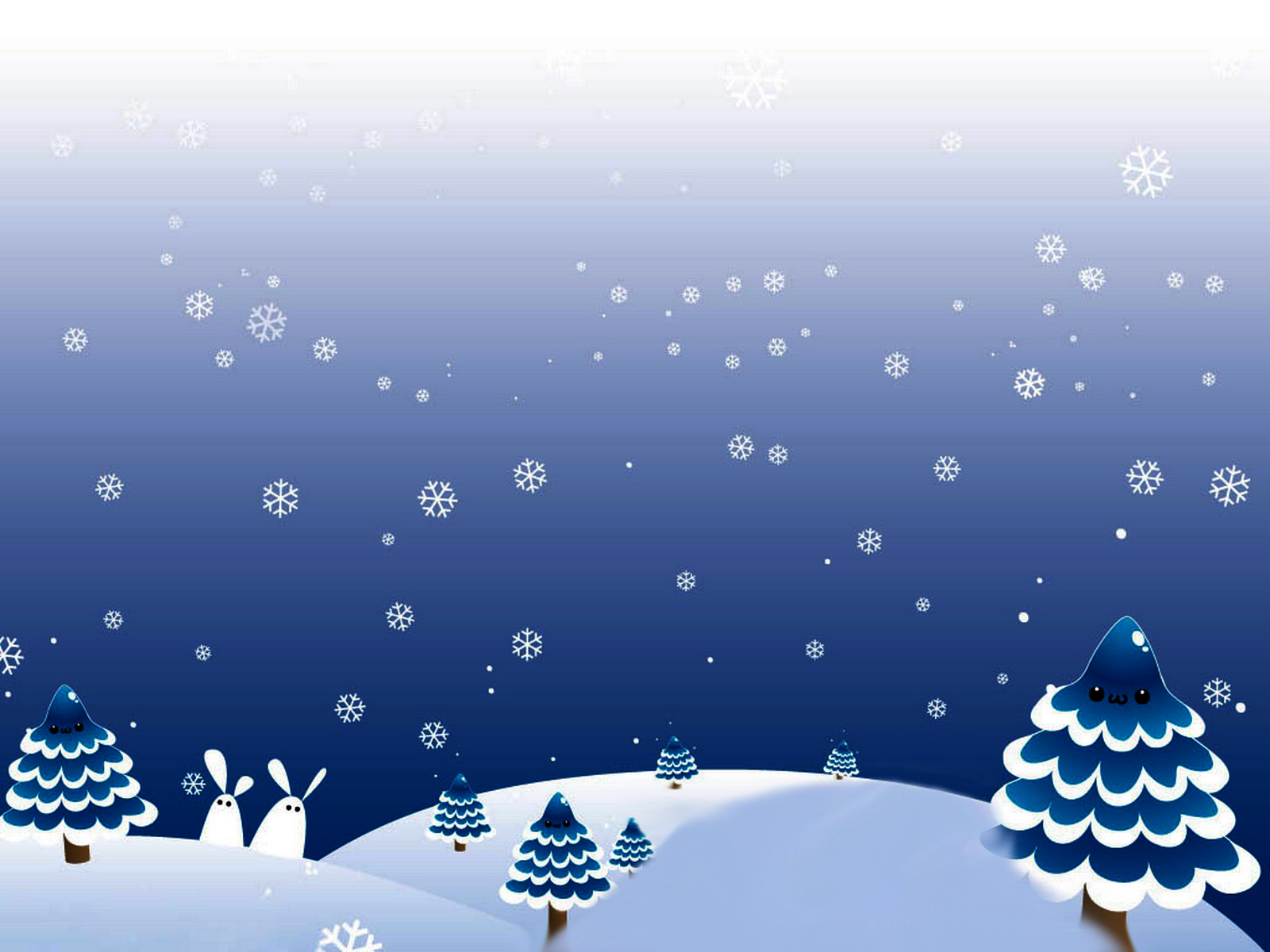 allez
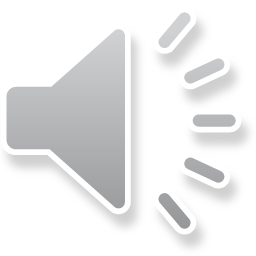 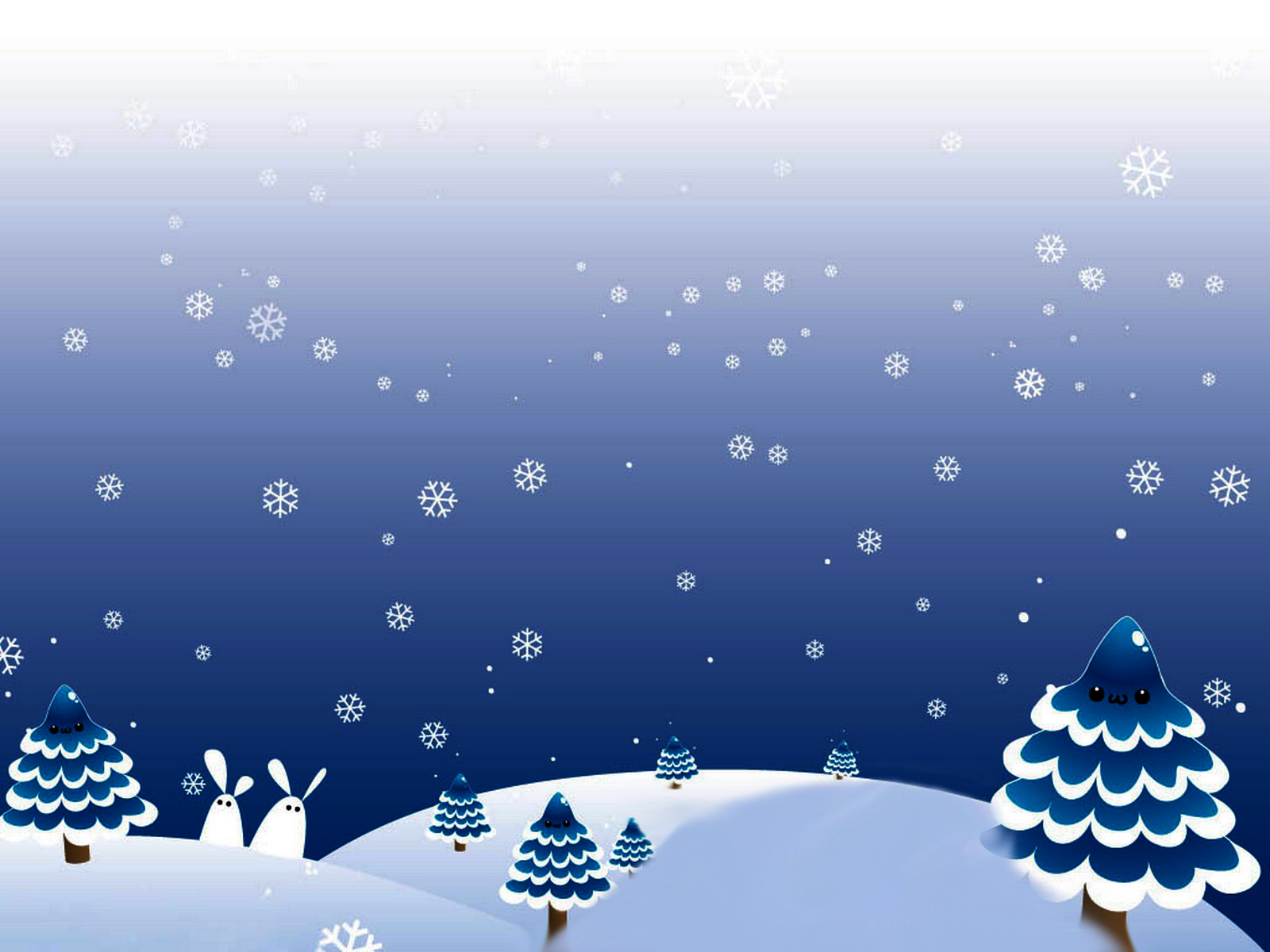 dit
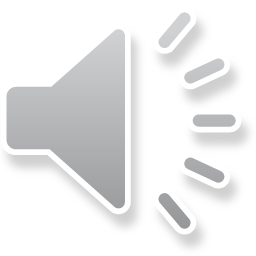 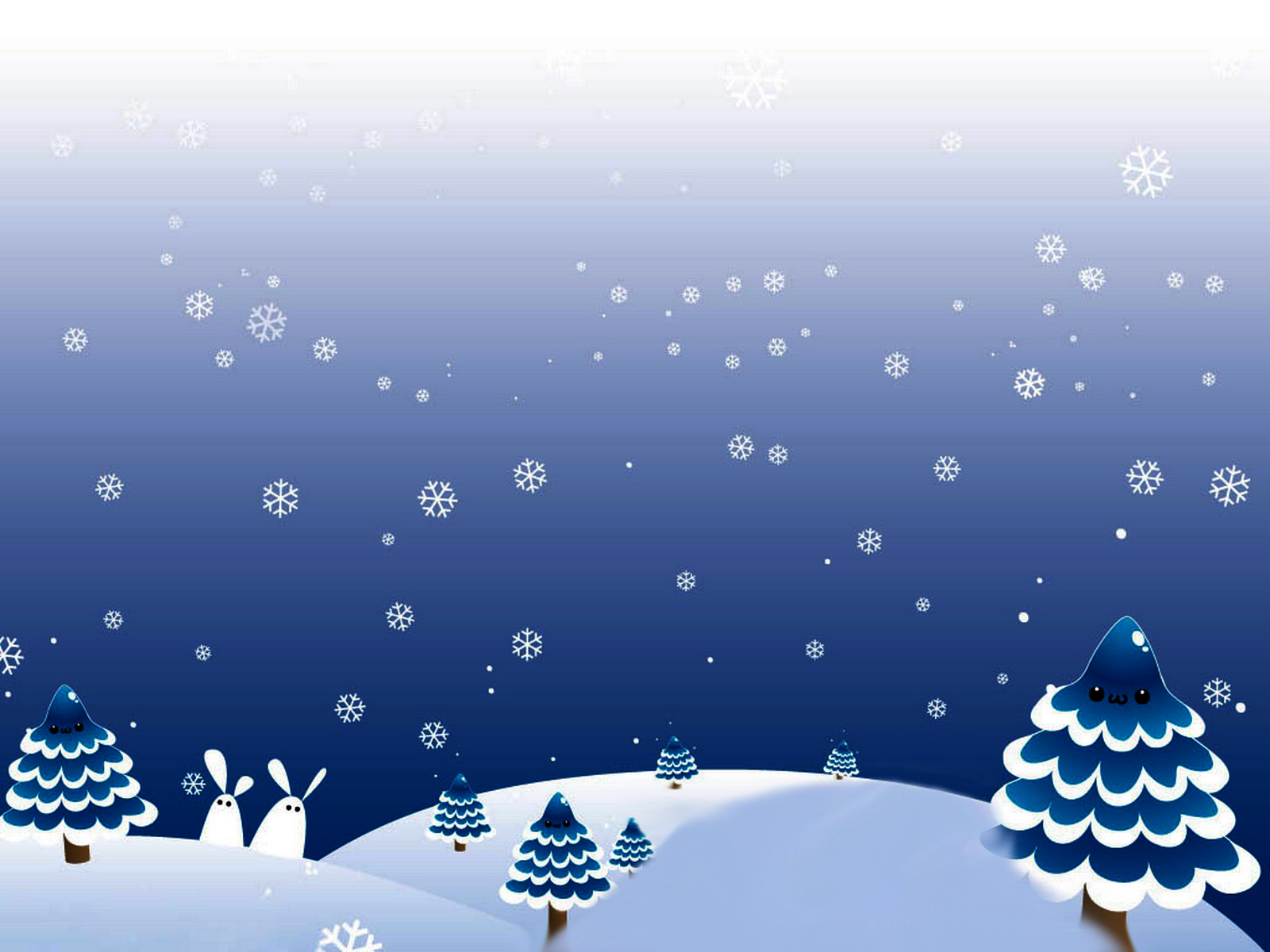 école
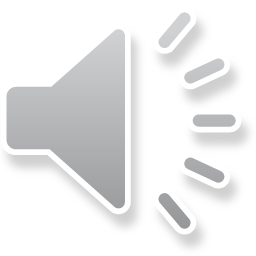 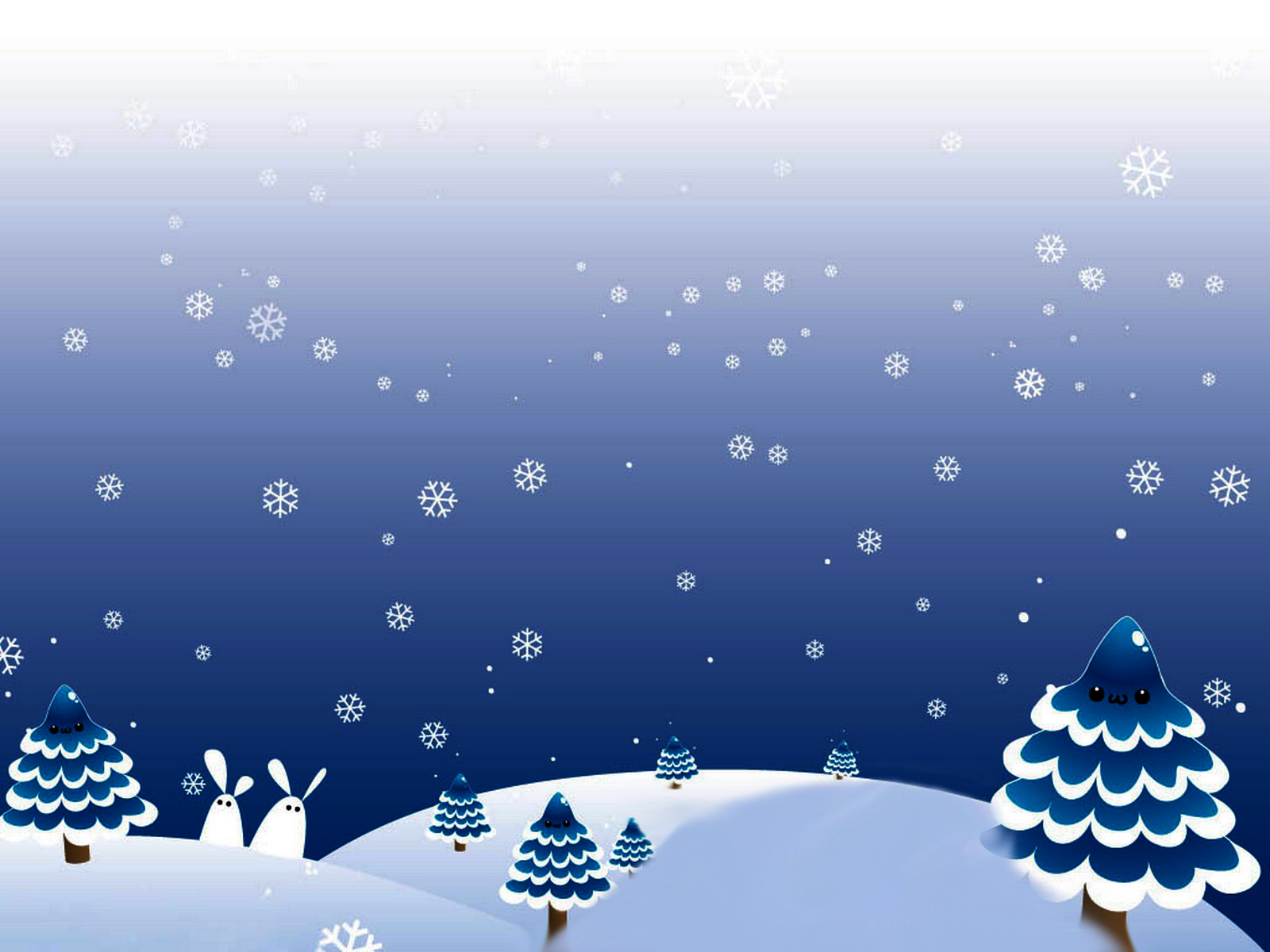 deux
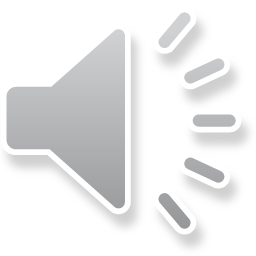 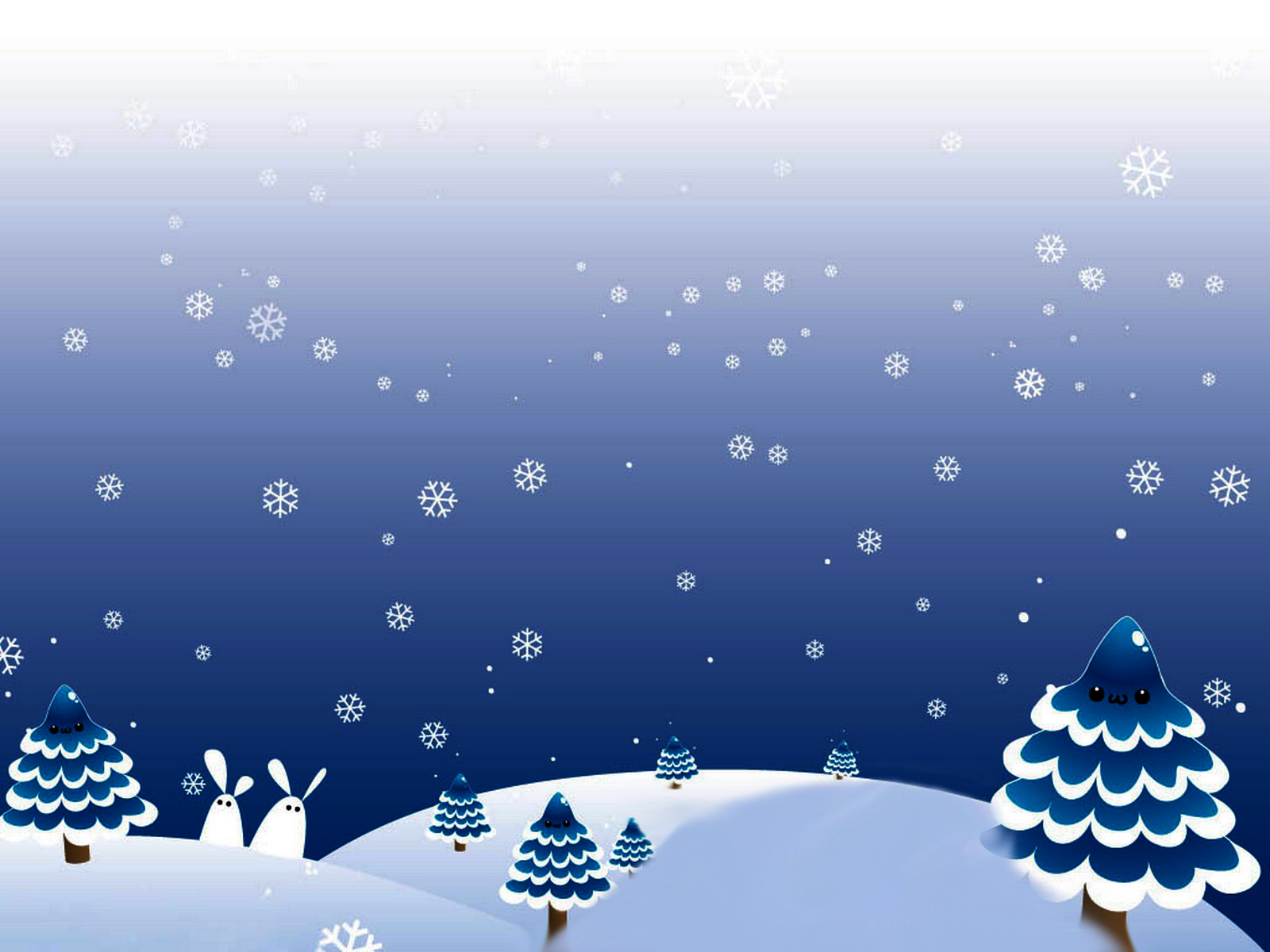 allez
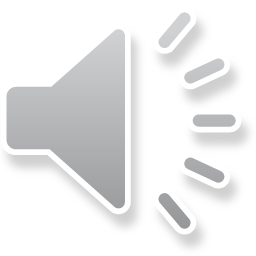 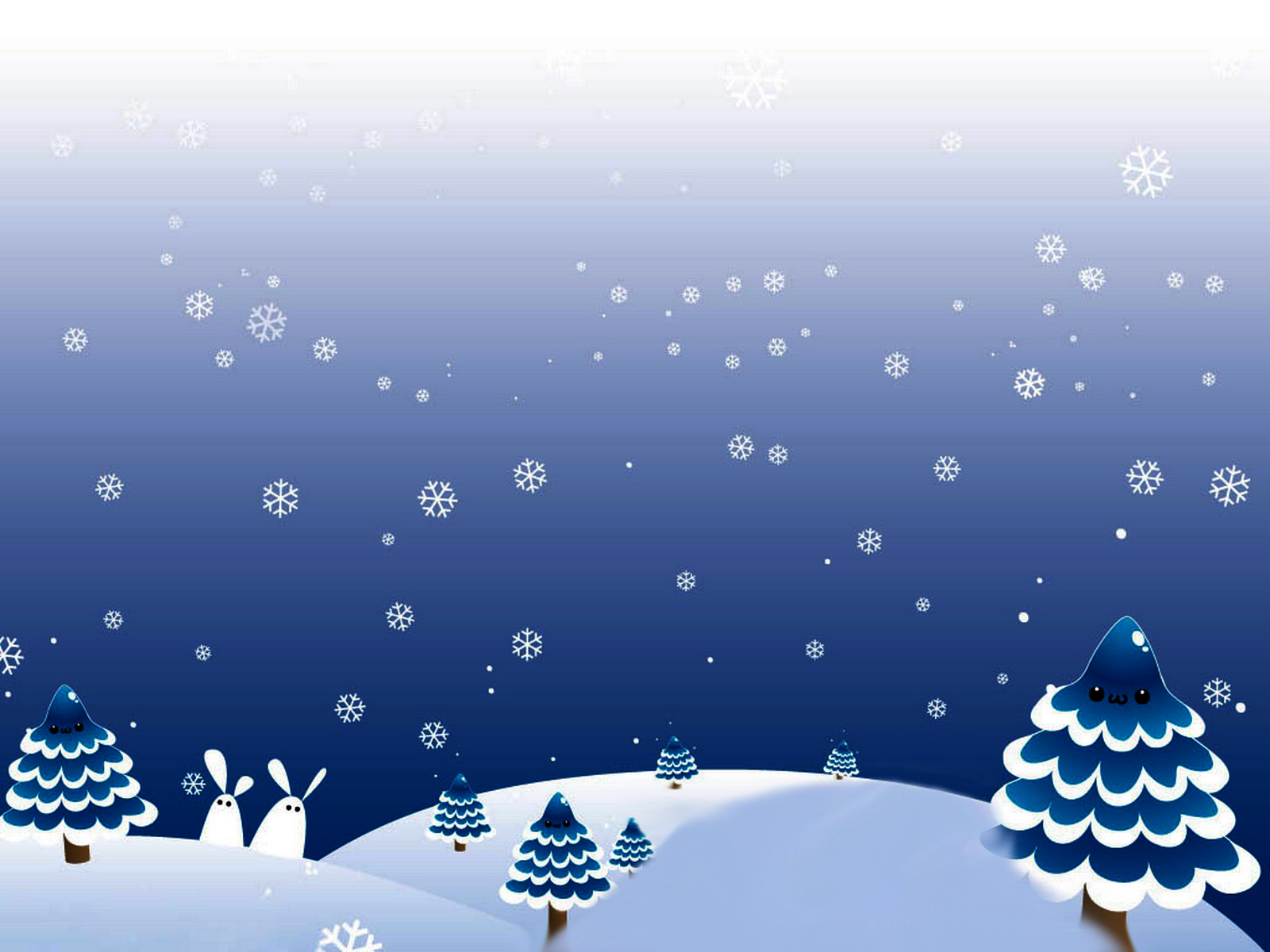 deux
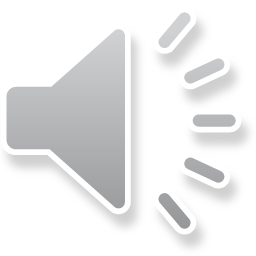 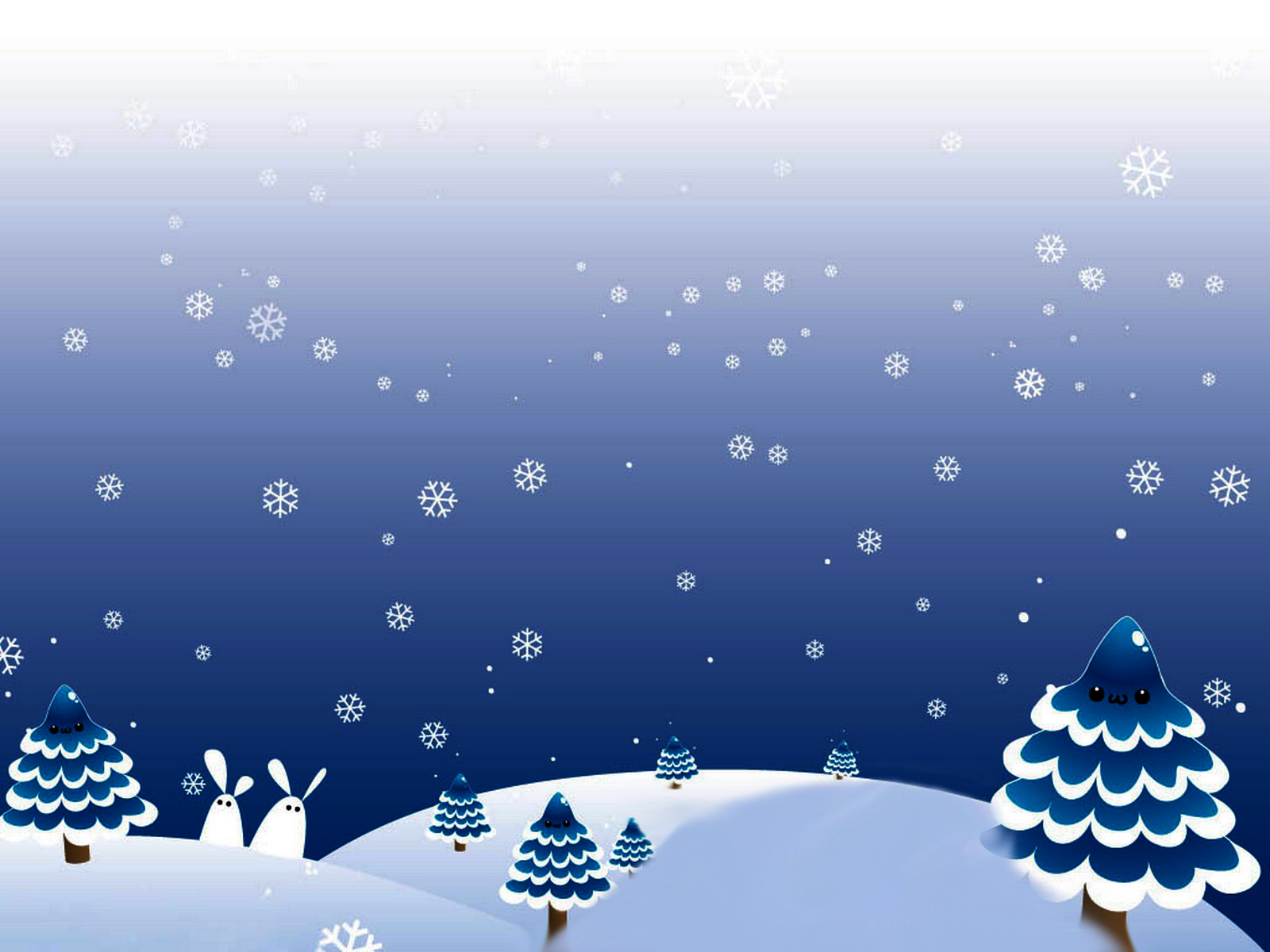 suis
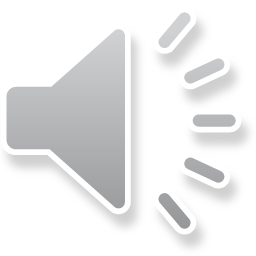 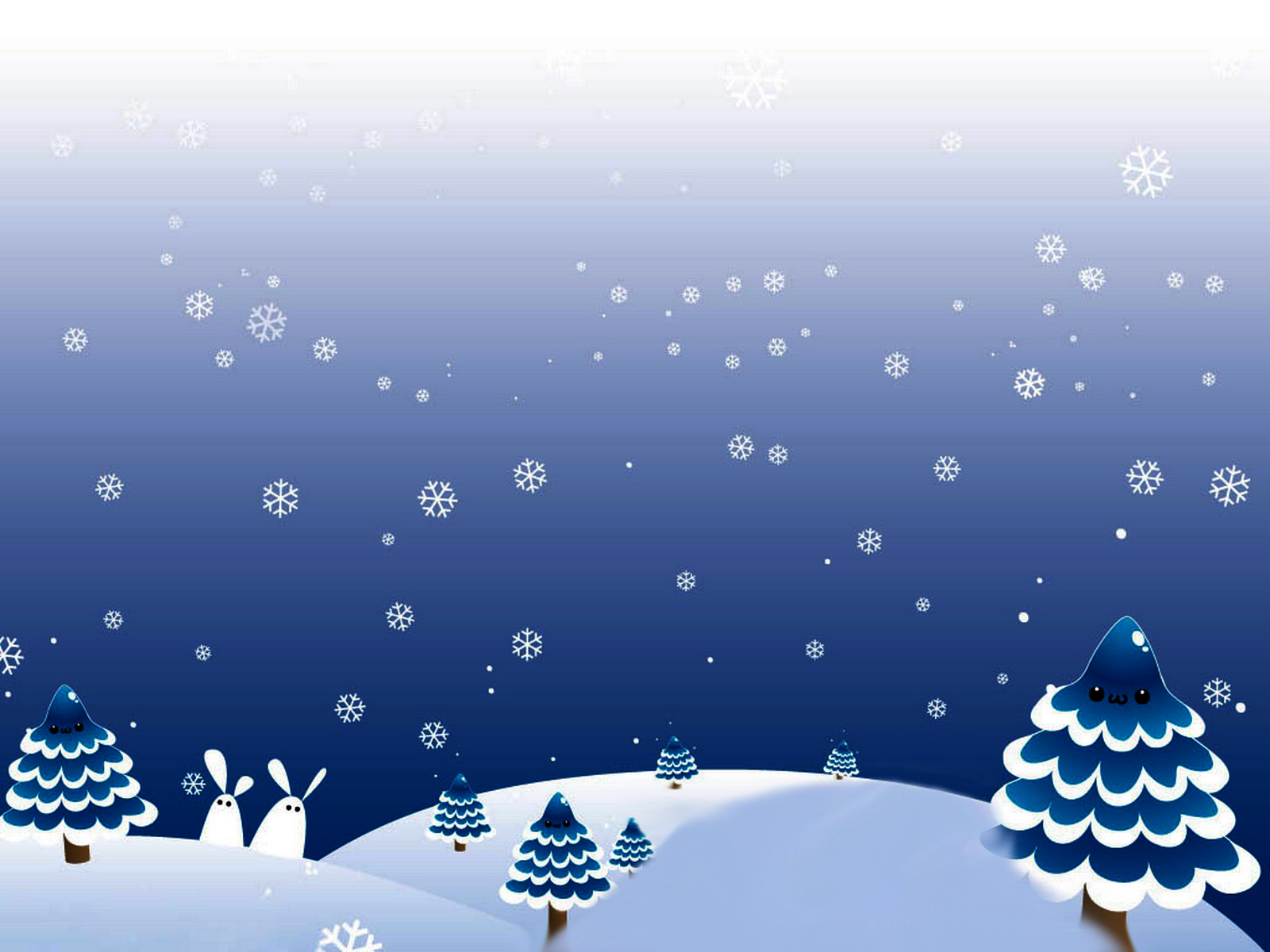 au
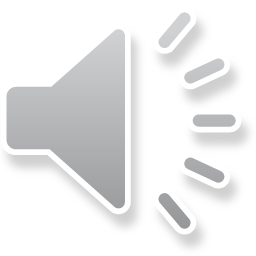 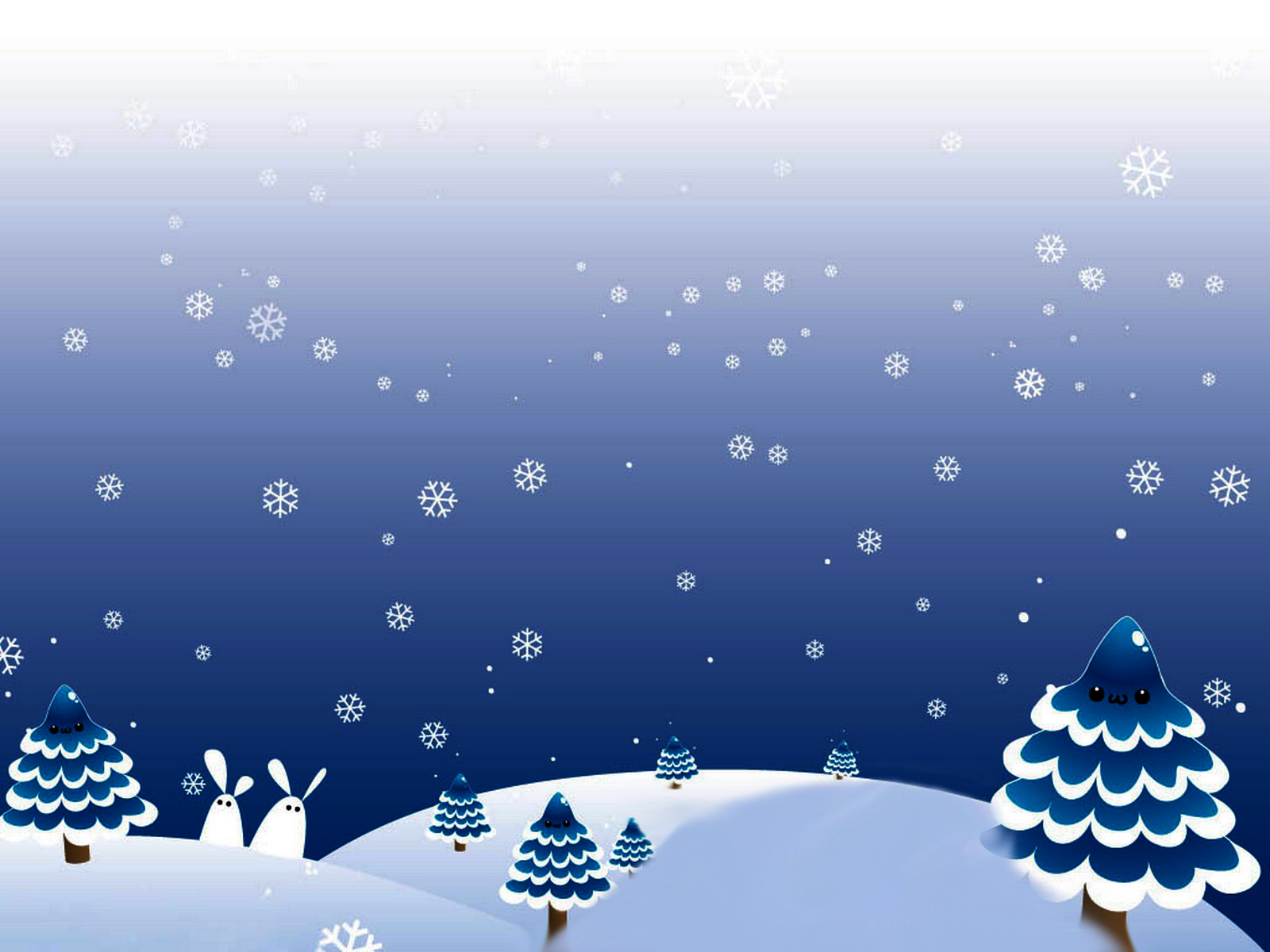 dans
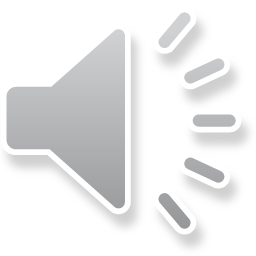 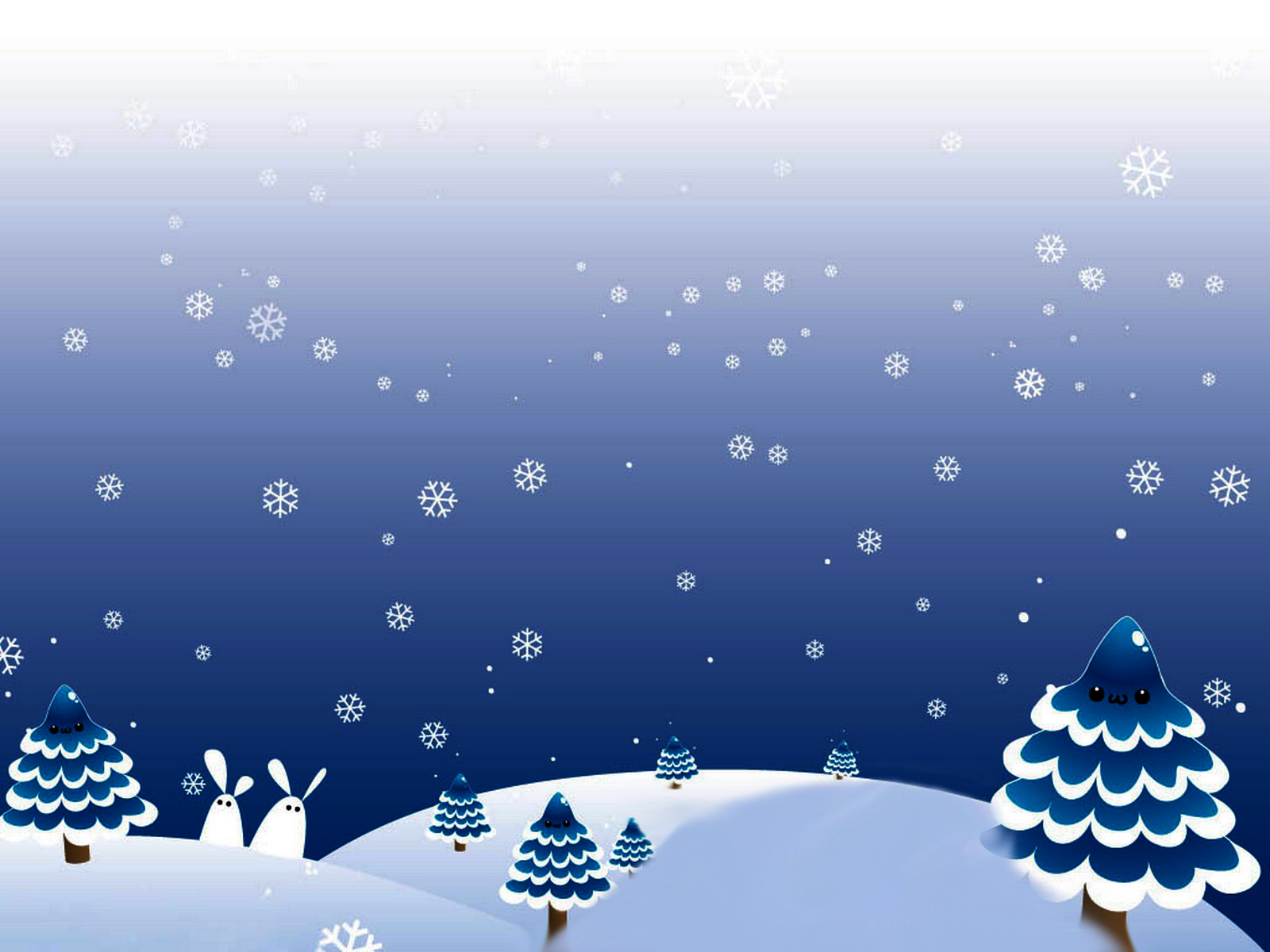 jouer
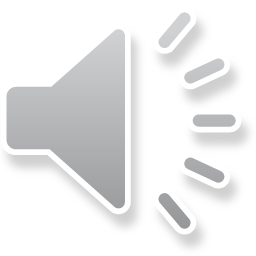 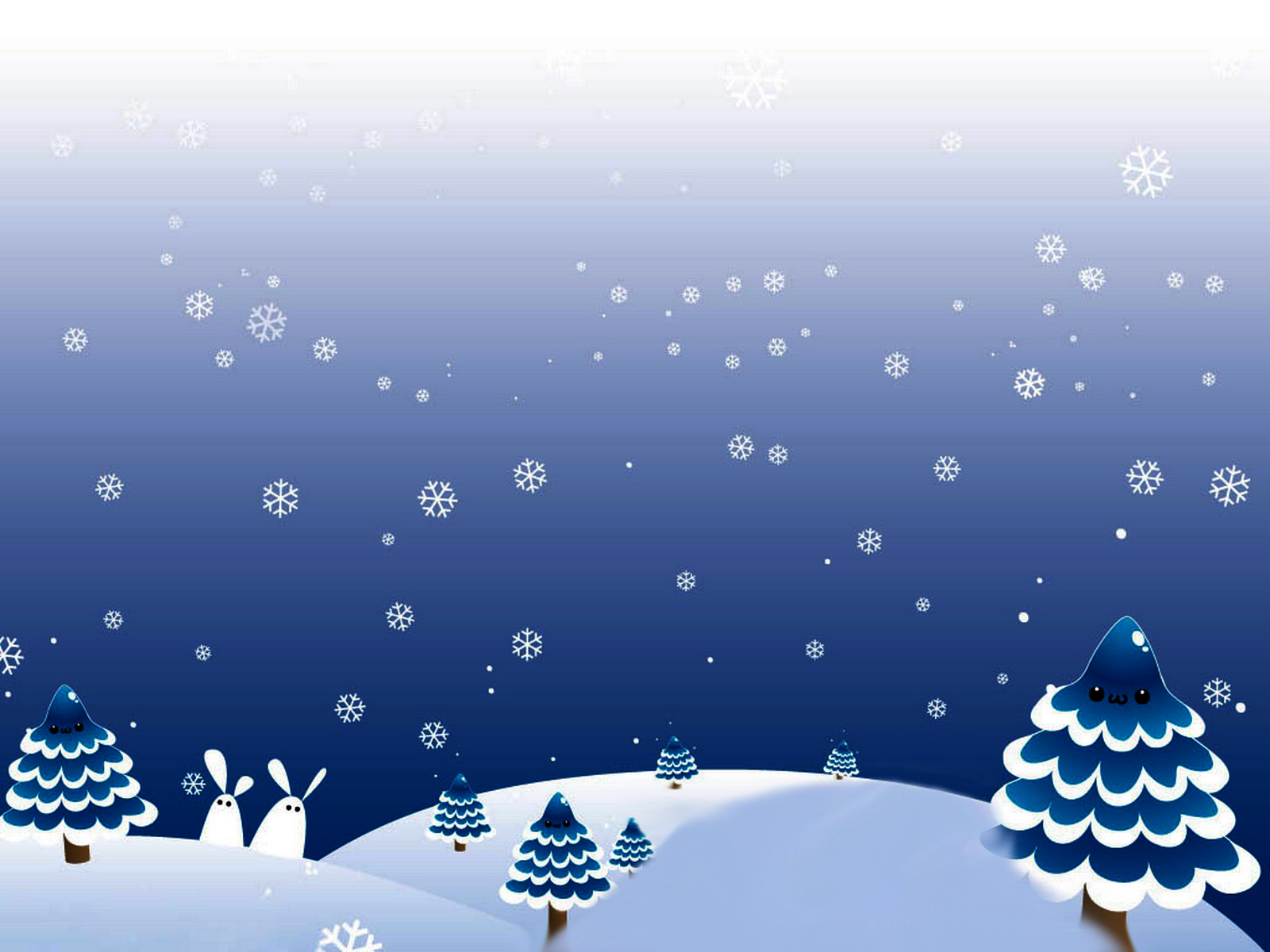 école
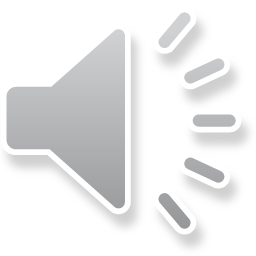 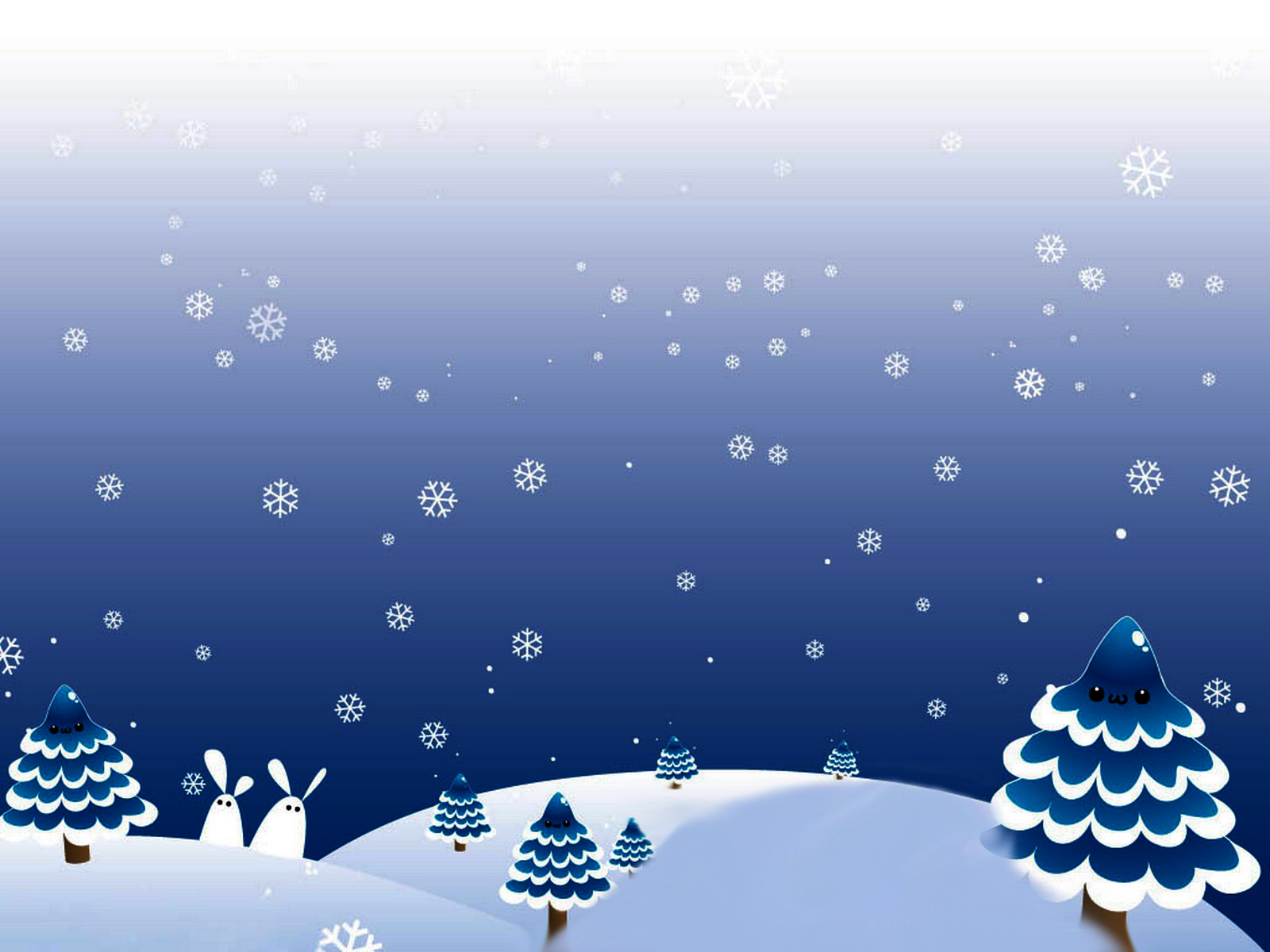 dit
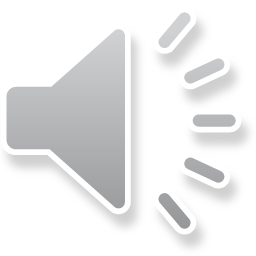